“CATÁLOGO”

“HOT BURGUER”
“Referencias de la cooperativa”
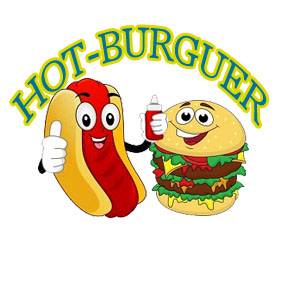 “INGREDIENTES HAMBURGUESA”
“INGREDIENTES HOT DOG”
Dirección: Unidad Educativa “Bolívar”
“INGREDIENTES Para hamburguesa”
- 1 Kilo de carne picada, bien de cerdo o de ternera, al gusto- 1 Huevo- Pan de hamburguesa- 1 diente de ajo- Perejil- Sal- Cebolla- Aceite de oliva- Kétchup- Mostaza- Unas hojas de lechuga fresca- 1 tomate natural- Lonchas de queso
“INGREDIENTES Para hot-dog”
* Pan Largo (con ajonjolí) para Hot Dog de la mejor calidad * Salchicha Viena de Hot Dog del largo del pan * Mantequilla blanda * Mostaza * 2 rodajas de queso americano (tipo Kraft) * 2 rebanadas de tocino * Pepinillos en trocitos * Palillos
“PREPARACIÓN DE LOS PLATOS”
HAMBURGUESA
HOT DOG
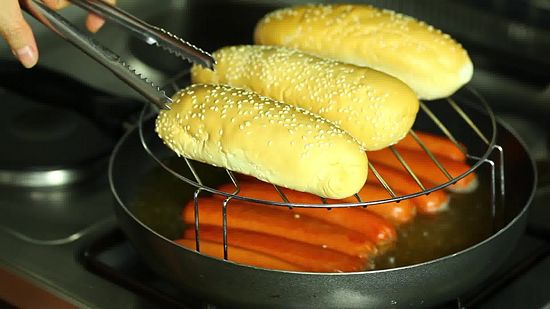 “Hamburguesa y Hot dog”“Precio 0,75$”
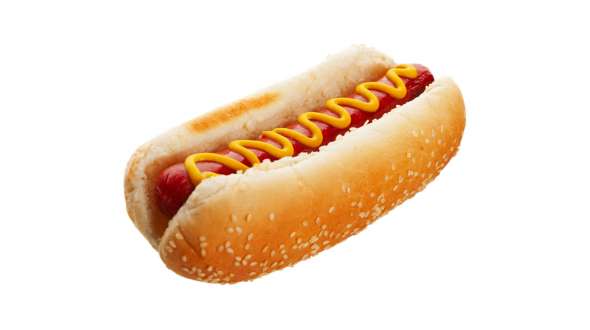 “INTEGRANTES DE LA MINI-EMPRESA COOPERATIVA”
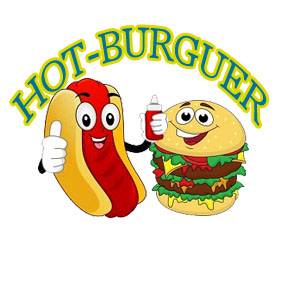